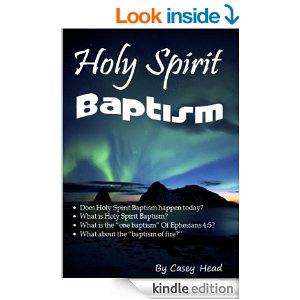 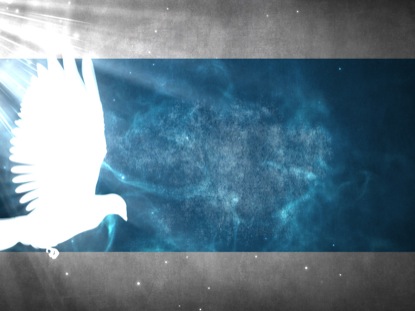 Baptism of the Holy Spirit
Session 2
March 22, 2014
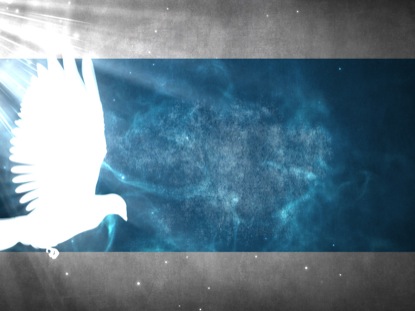 The Promise (Matthew 3:11)
Baptism of fire…
“Then there appeared to them divided tongues, as of fire, and one sat upon each of them. And they were all filled with the Holy Spirit…” (Acts 2:3-4).
Hellfire: Matthew 3:10, 12
A promise to be administered by Christ Himself; not a command to be obeyed.
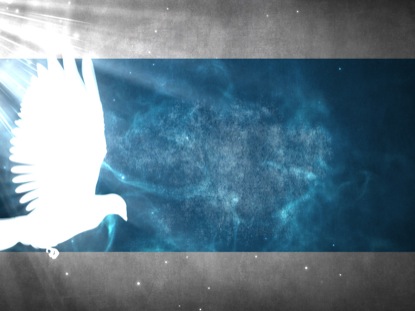 The Promise (Matthew 3:11)
John wasn’t saying that Holy Spirit baptism would replace water baptism.
Water baptism was a part of Jesus’ ministry (John 4:1-2).
Water baptism was practiced by the church (Acts 8:36-37; 10:47).
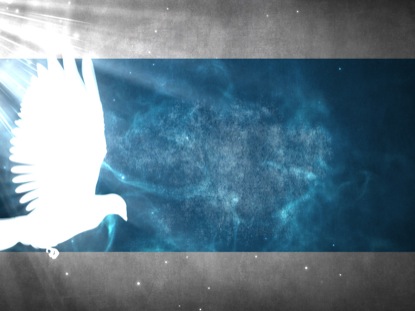 The Promise Restated (Acts 1:1-8)
Application: apostles
Timing: “not many days from now” (vs. 5b)
Purpose: it would initiate the “church age”
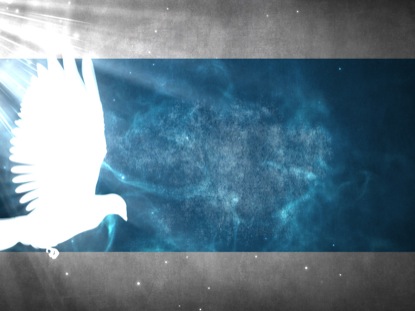 The Promise Restated (Acts 1:1-8)
“Go therefore and make disciples of all the nations, baptizing them in the name of the Father and of the Son, and of the Holy Spirit” (Matt. 28:19).
“Nevertheless I tell you the truth. It is to your advantage that I go away; for if I do not go away, the Helper will not come to you; but if I depart, I will send Him to you. And when He has come, He will convict the world of sin, and of righteousness, and of judgment” (John 16:8-9).
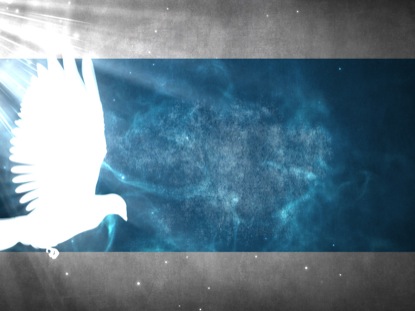 Two Instances of Holy Spirit Baptism
1st Instance: Acts 2:1-4
Administered by Christ.
Suddenly and unexpectedly
Filled with Holy Spirit
Recipients spoke in tongues
Initiated something
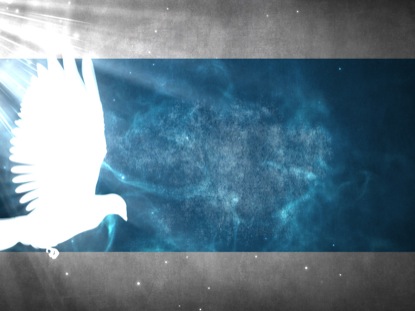 Two Instances of Holy Spirit Baptism
Pentecost (Acts 2:37-41)
Invitation in Acts 3:19
General references to church growth (Acts 4:4; 5:14; 6:1)
Samaria (Acts 8:12-17)
Eunuch (Acts 8:35-39)
Saul (Acts 9:17-19)
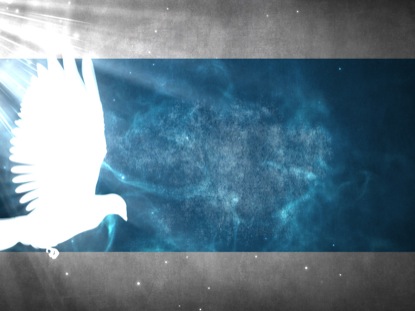 Two Instances of Holy Spirit Baptism
2nd Instance: Acts 10:44-48
Administered by Christ
Suddenly and unexpectedly
Filled with Holy Spirit
Recipients spoke in tongues
Initiated something
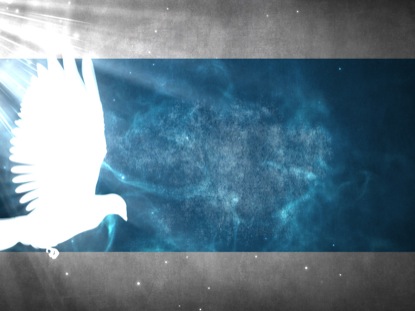 Two Instances of Holy Spirit Baptism
Not for salvation (Acts 10:6; 11:13-14)
Peter taught faith (10:43) and water baptism (10:47-48)
Administered to prove that Gentiles could be saved:
Reaction in Acts 10:45
Reaction in Acts 11:1-3, 18
Two instances (Acts 11:15-17)
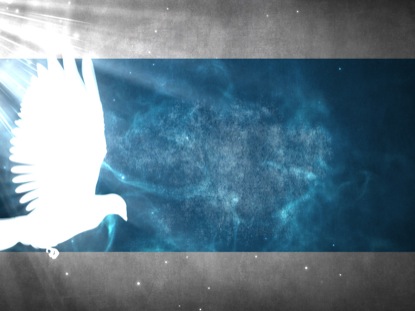 One Baptism (Ephesians 4:5)
Holy Spirit baptism and water baptism cannot coexist today. That would be two baptisms.
One baptism = water baptism